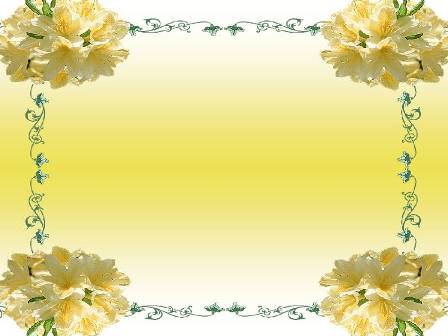 TRƯỜNG THCS trần hào
Mĩ thuật 6
Chủ đề 6: Sắc màu lễ hội 
Tiết 22-BÀI 11:Hòa sắc trong tranh chủ đề lễ hội
GV: Nguyễn Nữ Minh Châu
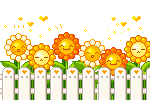 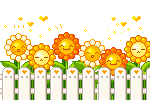 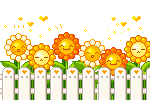 KHỞI ĐỘNG
TRÒ CHƠI: 
AI NHANH HƠN
 - Thời gian: 2 phút
 - Luật chơi: Chia lớp thành 2 đội. Mỗi đội cử ra 1 bạn lên bảng ghi nhanh tên lễ hội mà em biết ở Phú Yên. Đội nào ghi đúng, nhanh tên lễ hội ở Phú Yên đội đó thắng.
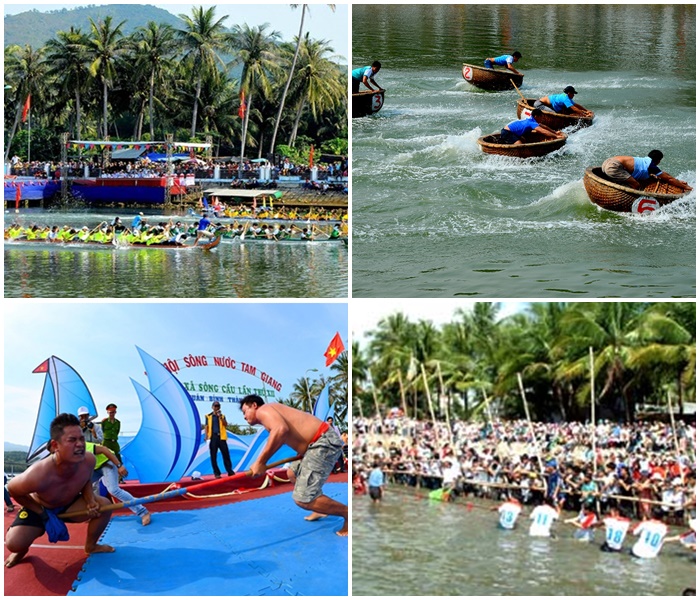 LỄ HỘI SÔNG NUÓC TAM GIANG ( SÔNG CẦU ), diễn ra mùng 5,6 Tết
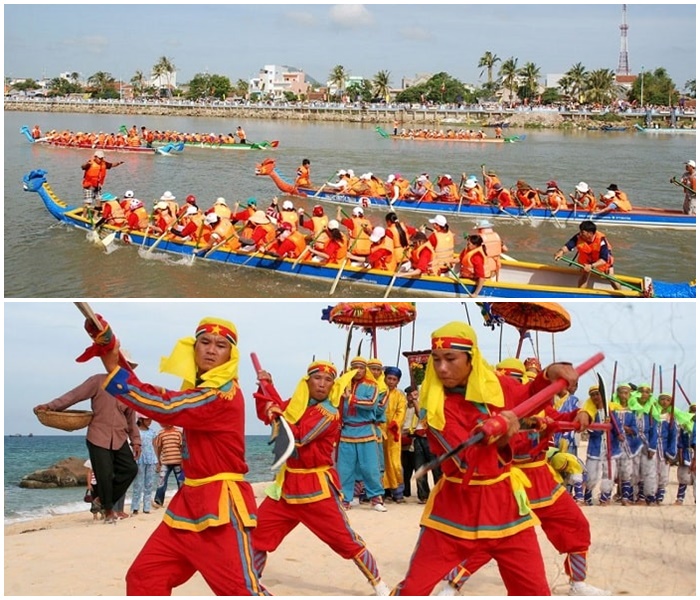 LỄ HỘI ĐẦM Ô LOAN
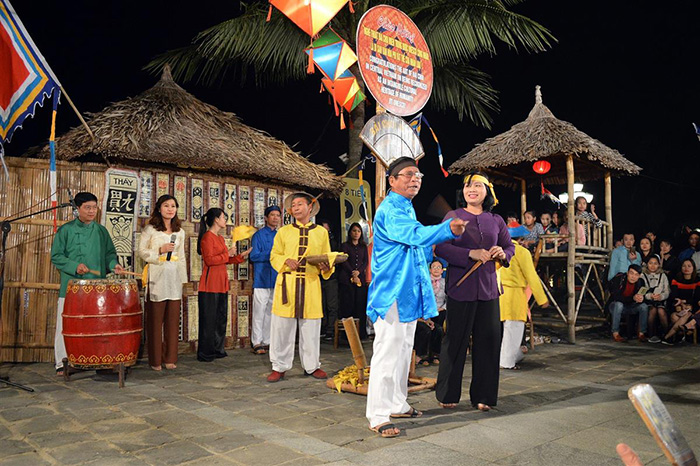 HỘI BÀI CHÒI
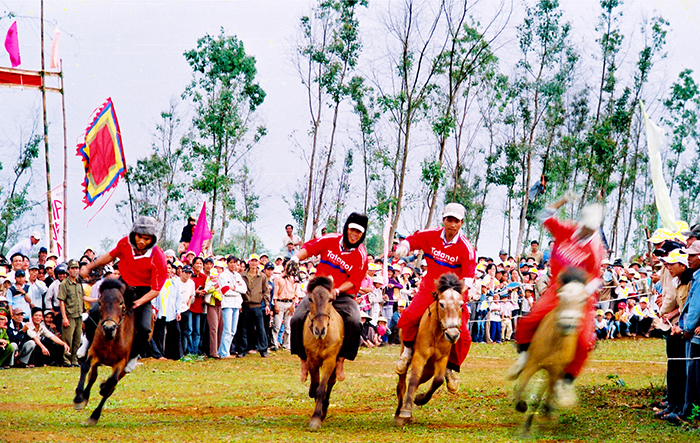 HỘI ĐUA NGỰA GÒ THÌ THÙNG ( TUY AN )
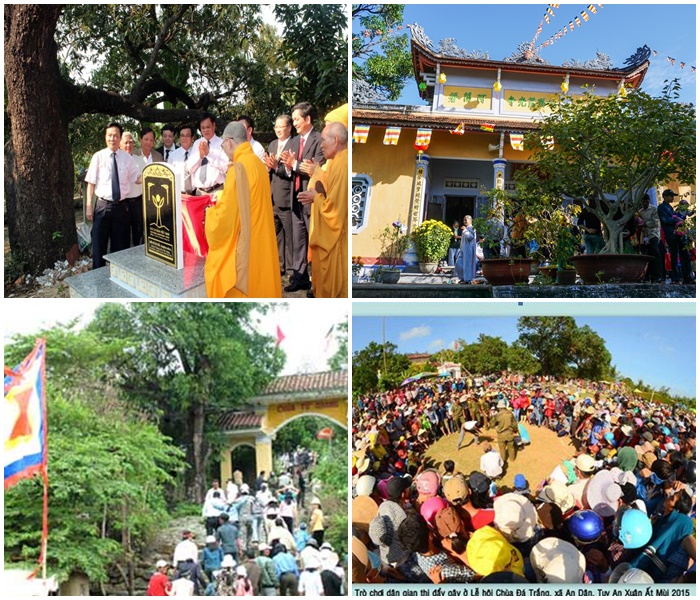 LỄ HỘI CHÙA TỪ QUANG
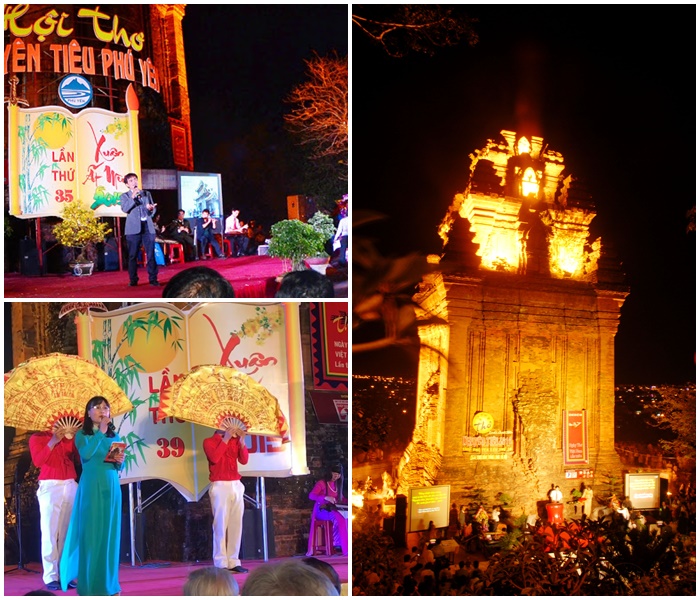 HỘI THƠ NGUYÊN TIÊU NÚI NHẠN
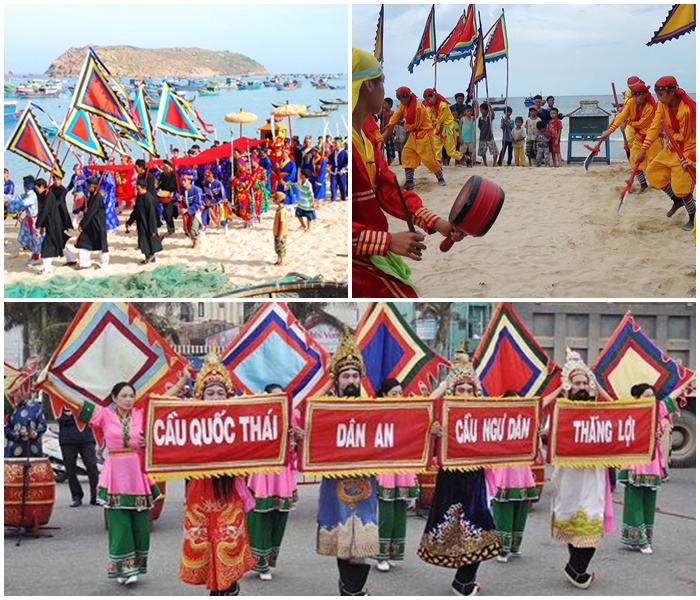 LỄ HỘI CẦU NGƯ
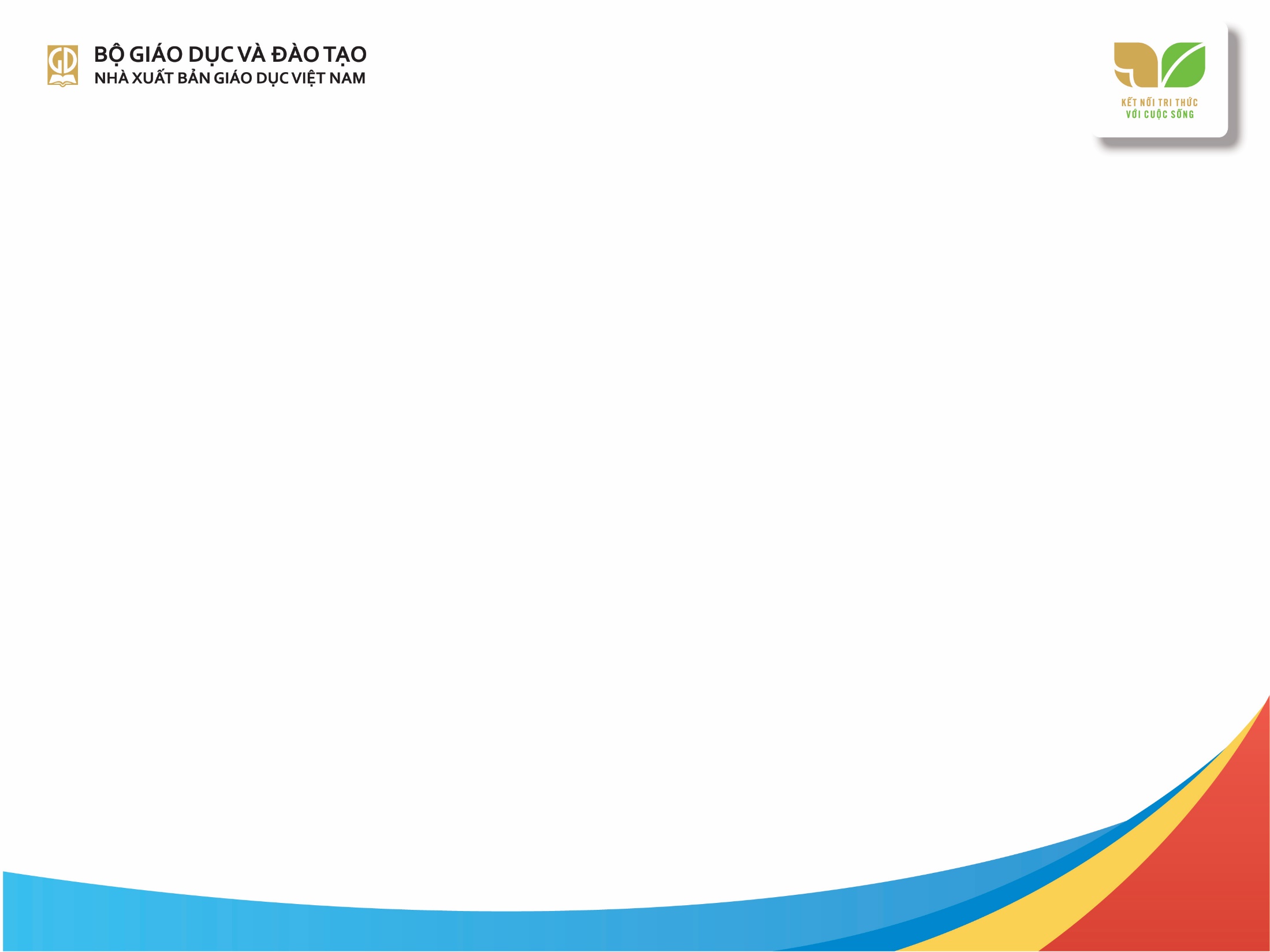 Việt Nam là đất nước đa dạng với khoảng 8000 lễ hội, được tổ chức ở khắp mọi miền đất nước. Lễ hội là nguồn cảm hứng và là đề tài sáng tác cho nhiều nghệ sĩ. Bài học này hướng dẫn HS thực hiện được sản phẩm mĩ thuật về chủ đề lễ hội bằng nhiều hình thức khác nhau.
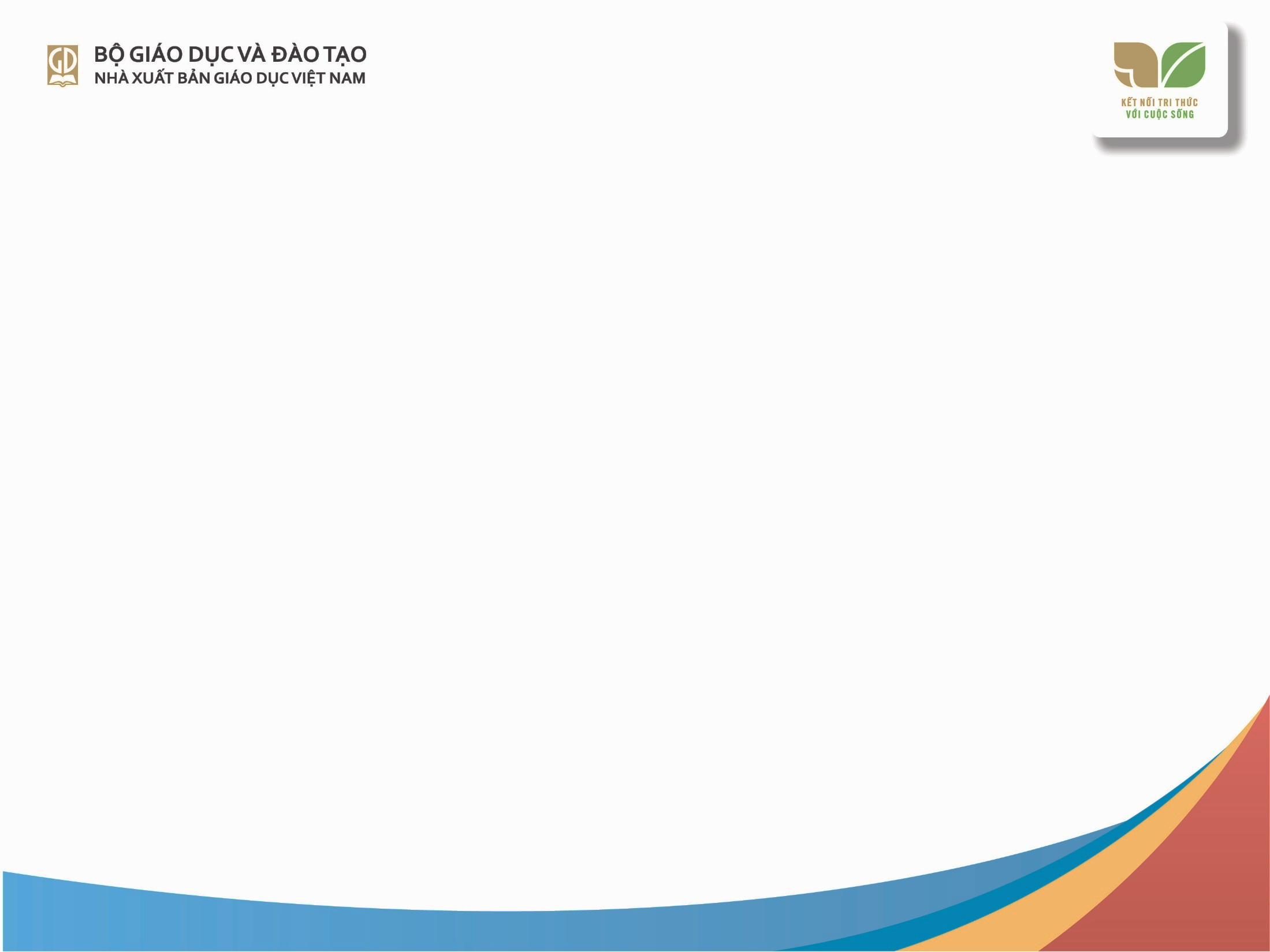 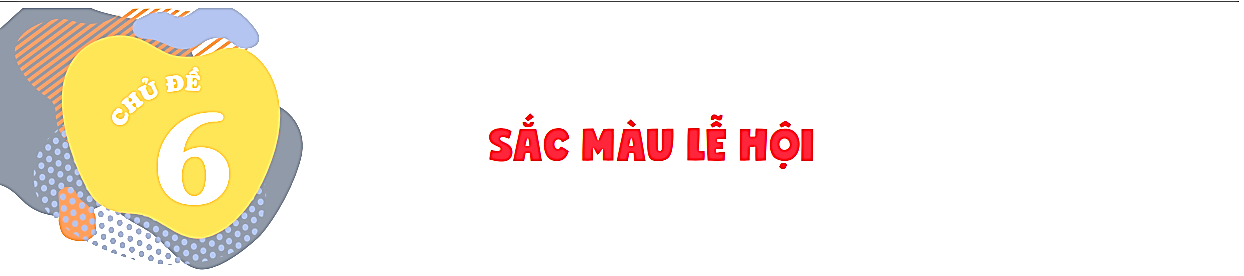 Tiết 22 :Bài 11: Hòa sắc trong tranh chủ đề lễ hội
Mục tiêu bài học:
1.Kiến thức
- Khai thác hình ảnh lễ hội trong thực hành, sáng tạo.
- Hòa sắc trong tranh qu aviệc sử dụng, kết hợp một số màu thường xuất hiện trong lễ hội.
2. Năng lực
-Thực hiện được việc kết hợp các màu để tạo nên hòa sắc.
- Sử dụng được những màu thường xuyên xuất hiện trong lễ hội để tạo nên một hòa sắc chung trong tranh.
- Biết phân tích được hòa sắc trong một tác phâmt mĩ thuật.
- Giới thiệu, nhận xét và nêu được cảm nhận về sản phẩm, tác phẩm nghệ thuật.
3. Phẩm chất
- Có ý thức tìm hiểu về sự phong phú của các hoạt động trong lễ hội và vẻ đẹp, giá trị của lễ hội trong đời sống đương đại.
- Trân trọng của giá trị lễ hội tại nơi mình sống hoặc đến tham quan.
- Tự giác hoàn thành nhiệm vụ học tập được giao.
I. QUAN SÁT:
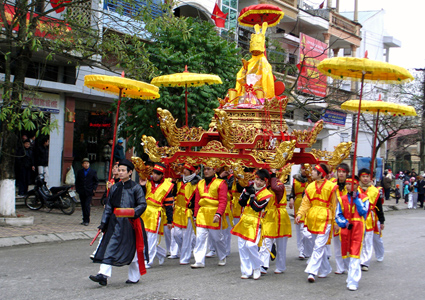 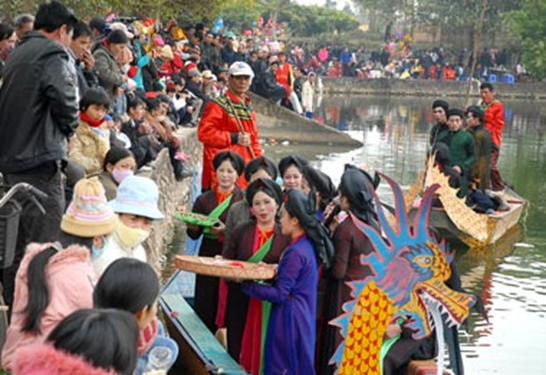 Hát quan họ dưới thuyền
Rước Kiệu
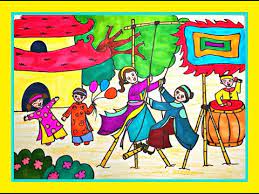 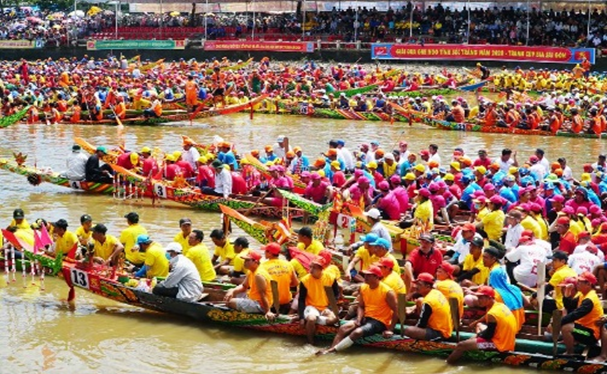 Đua Ghe Ngo
Đánh đu
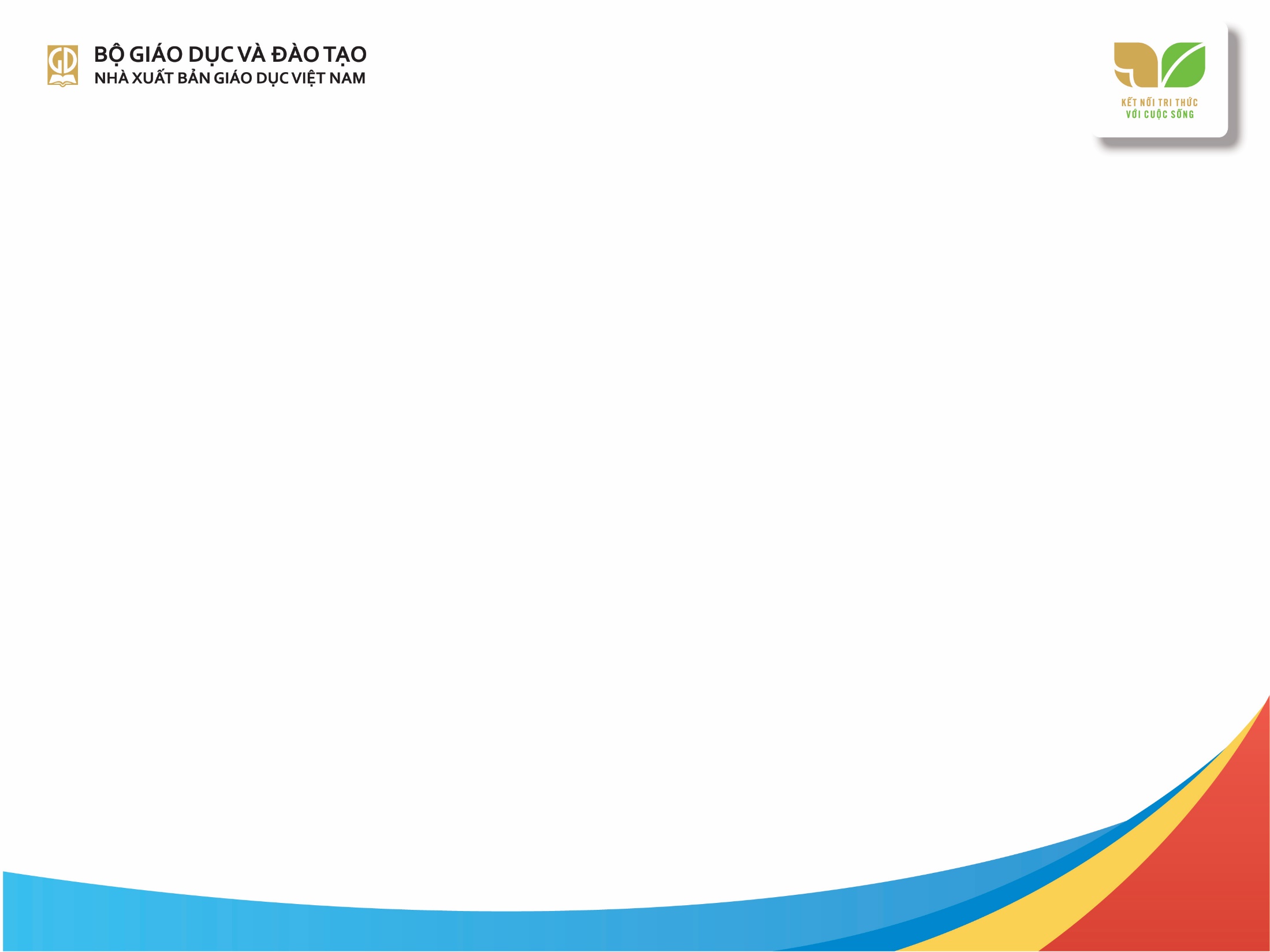 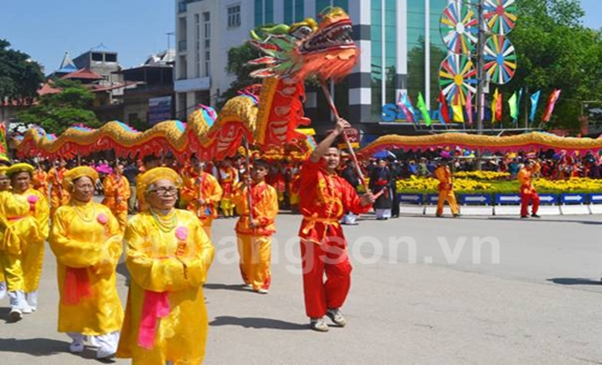 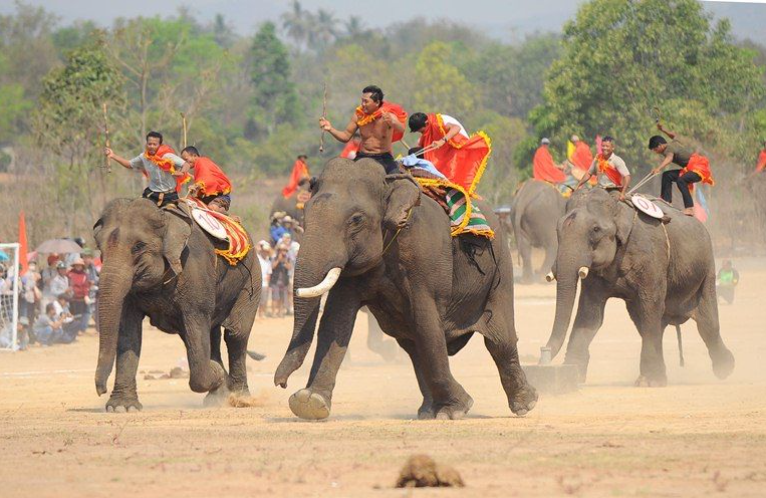 Rước kiệu ở lễ hội đền Kỳ Cùng
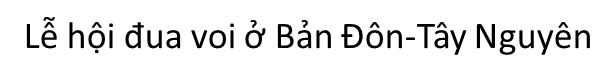 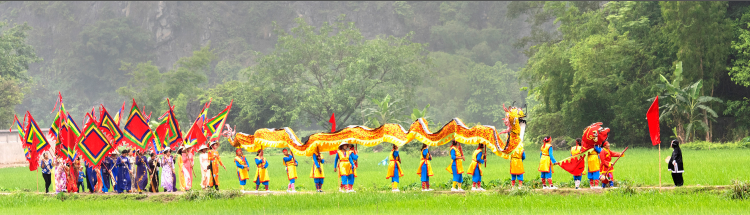 Lễ hội đền Thái Vi, Ninh Bình
Các lễ hội ở Phú Yên
Lễ hội Bài Chòi
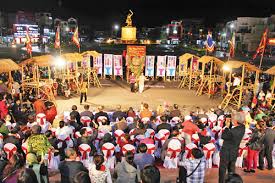 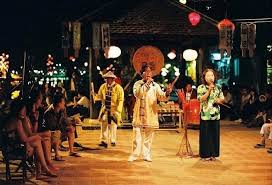 Lễ hội Múa Lân
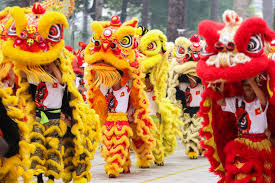 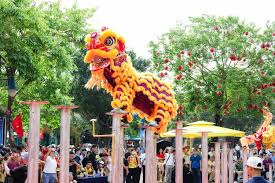 Lễ hội Đua Thuyền
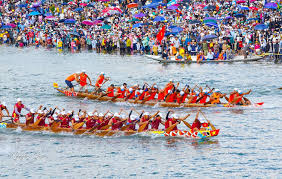 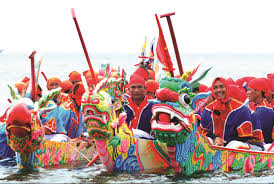 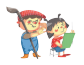 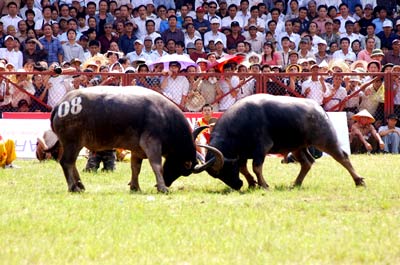 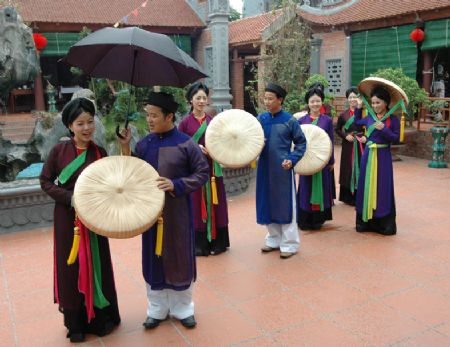 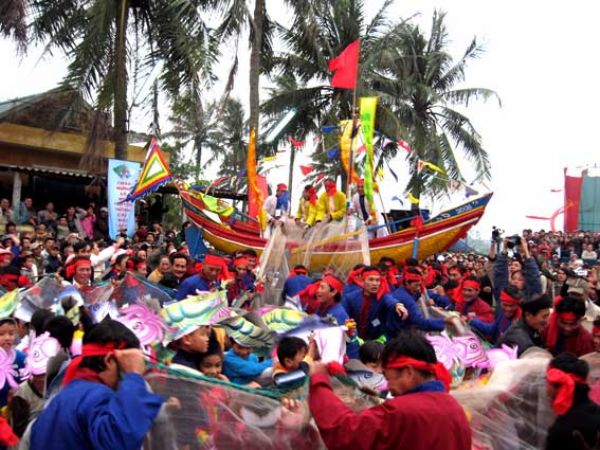 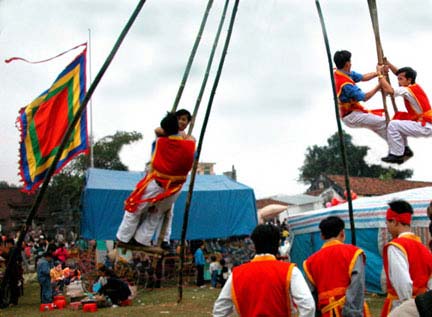 II. Thể hiện:
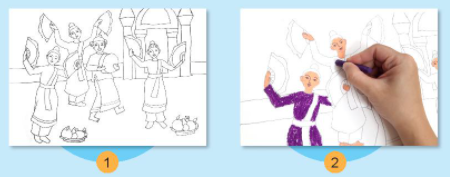 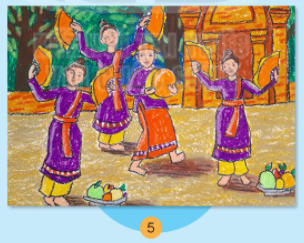 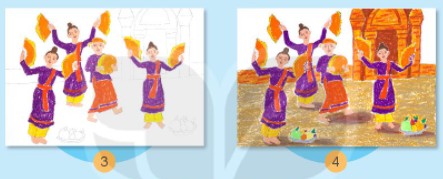 Các bước thể hiện hòa sắc mĩ thuật 2D về chủ đề lễ hội:
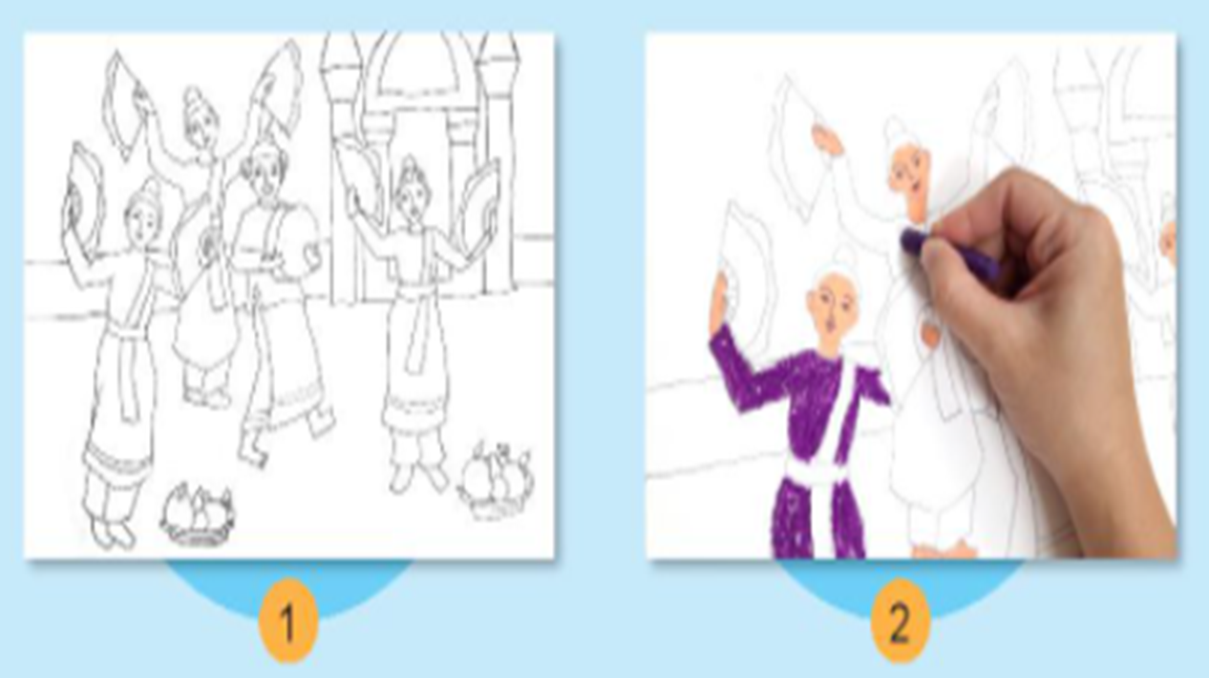 Bước 1: vẽ hình
Bước 2- 3: Vẽ màu vào hình ảnh chính
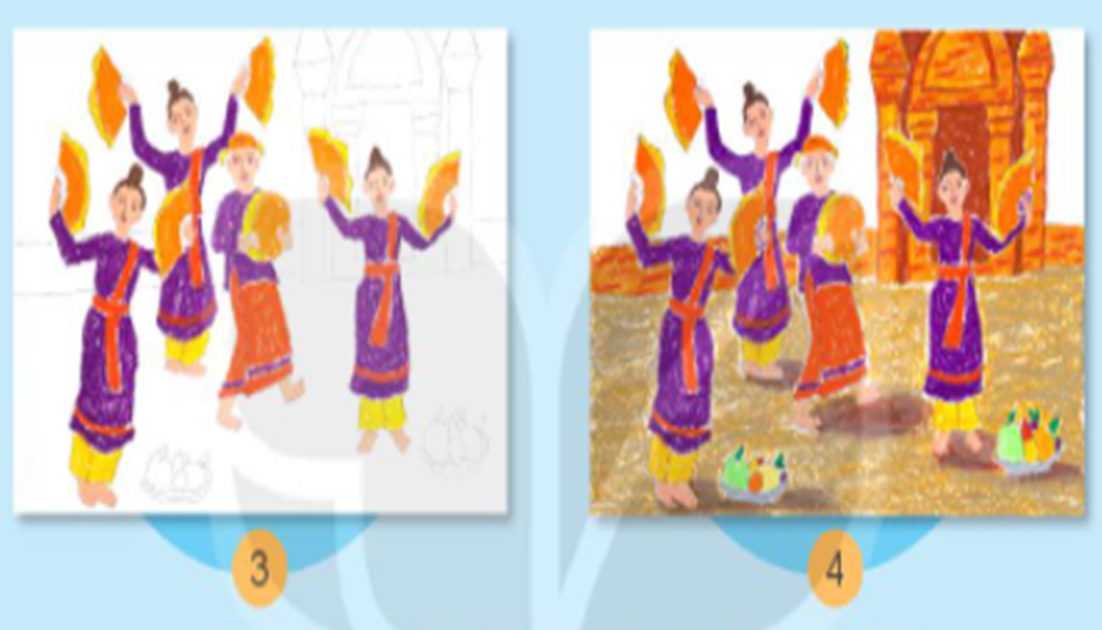 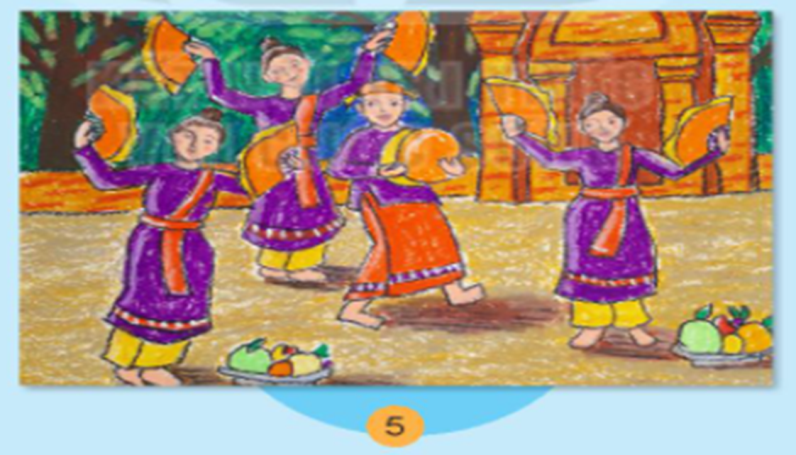 Bước 5: Vẽ màu hoàn thiện bức tranh
Bước 4: Vẽ màu nền
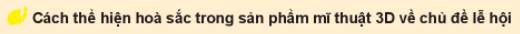 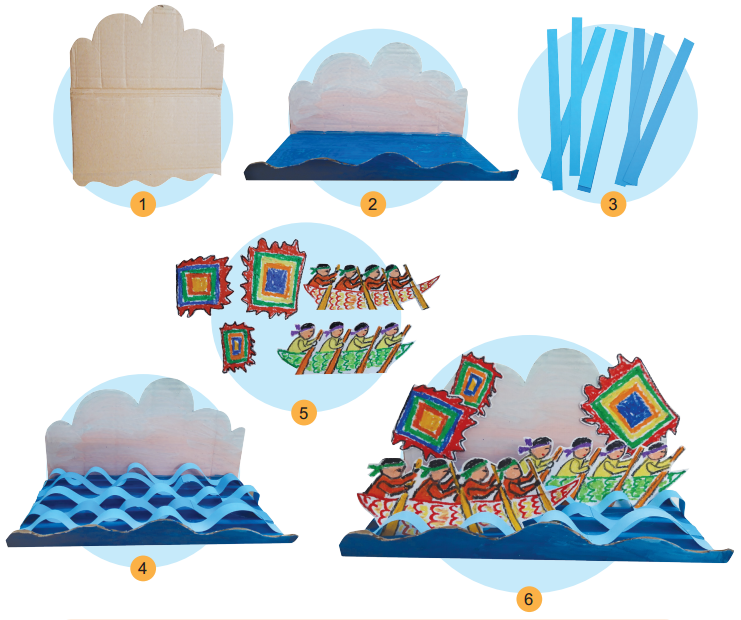 - Bước 1: Dùng bìa cát tông để tạo không gian
- Bước 2: Tạo hình ảnh dòng sông và dùng keo gắn kết các bộ phận với nhau.
- Bước 3: Cắt các mảng giấy màu tạo hình sóng nước.
- Bước 4: Vẽ những hình ảnh trong lễ hội, sau đó vẽ màu và cắt rời.
- Bước 5: Sắp xếp các hình ảnh chính, phụ cho mô hình được hoàn thiện.
Để thể hiện sản phẩm trên, em cần thực hiện những bước nào?
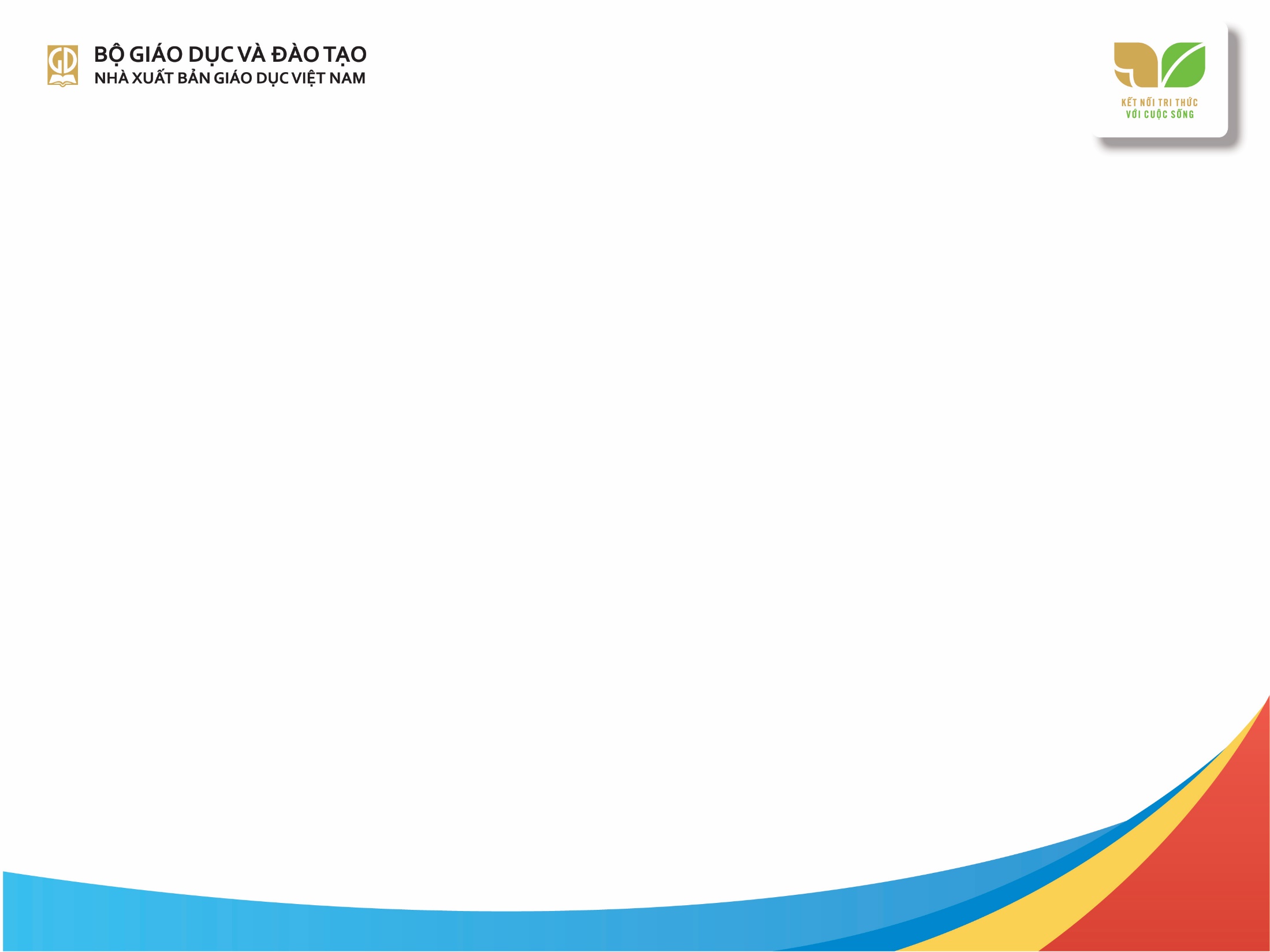 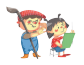 * Luyện tập:  

Em hãy thể hiện một sản phẩm  mĩ thuật về chủ đề lễ hội bằng hình thức nặn và vẽ.
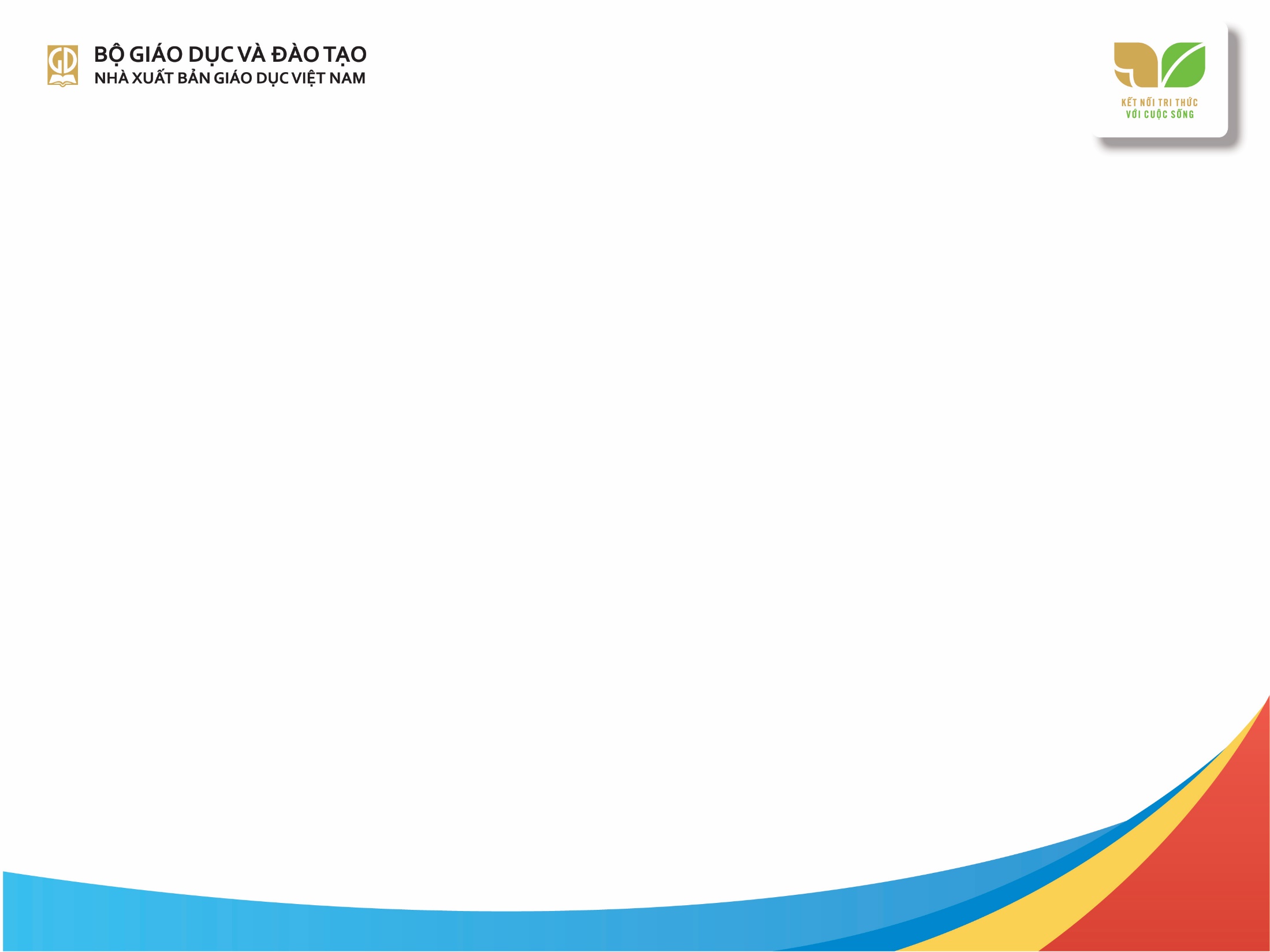 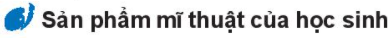 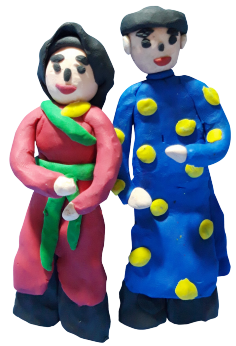 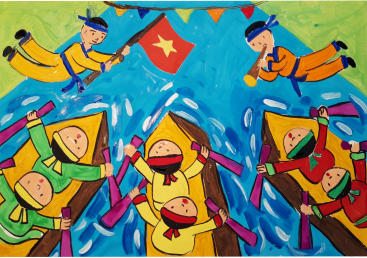 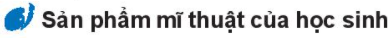 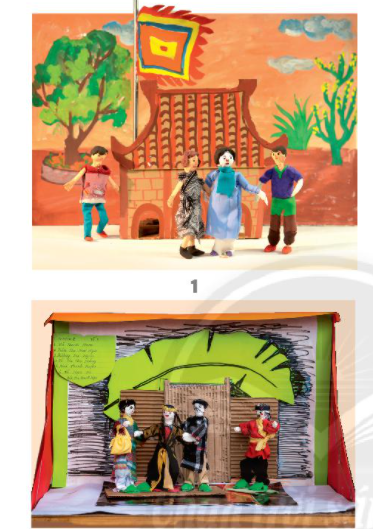 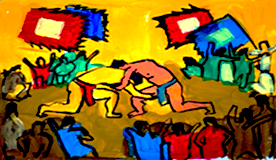 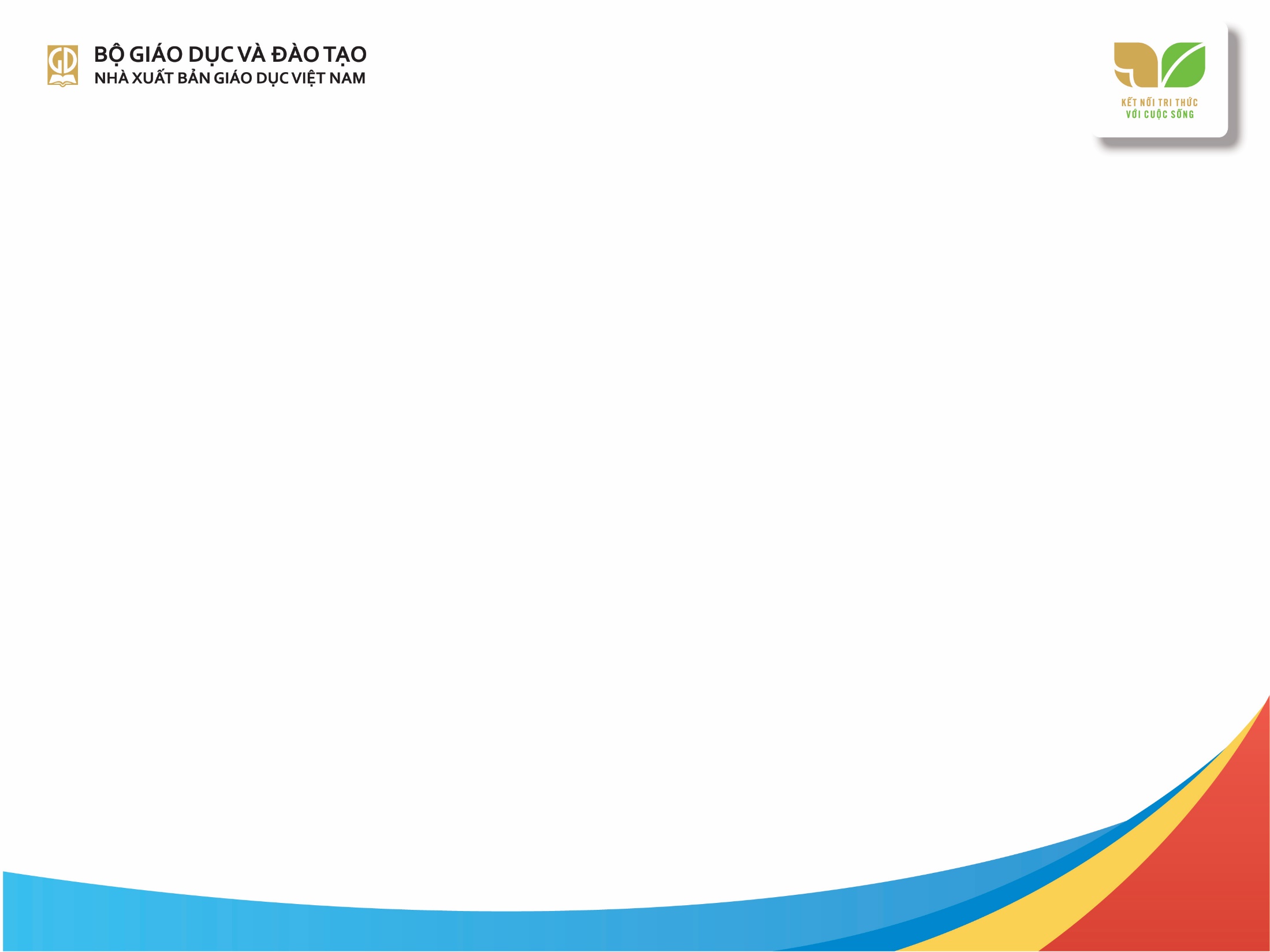 HƯỚNG DẪN TỰ HỌC
1. Bài vừa học: 
  - Học thuộc cách thể hiện tranh chủ đề Lễ hội.
  - Hoàn thành hình vẽ (nếu vẽ trên giấy A4)
2. Bài sắp học:
  - Chuẩn bị bài vẽ hình, đất nặn, màu vẽ, giấy A4